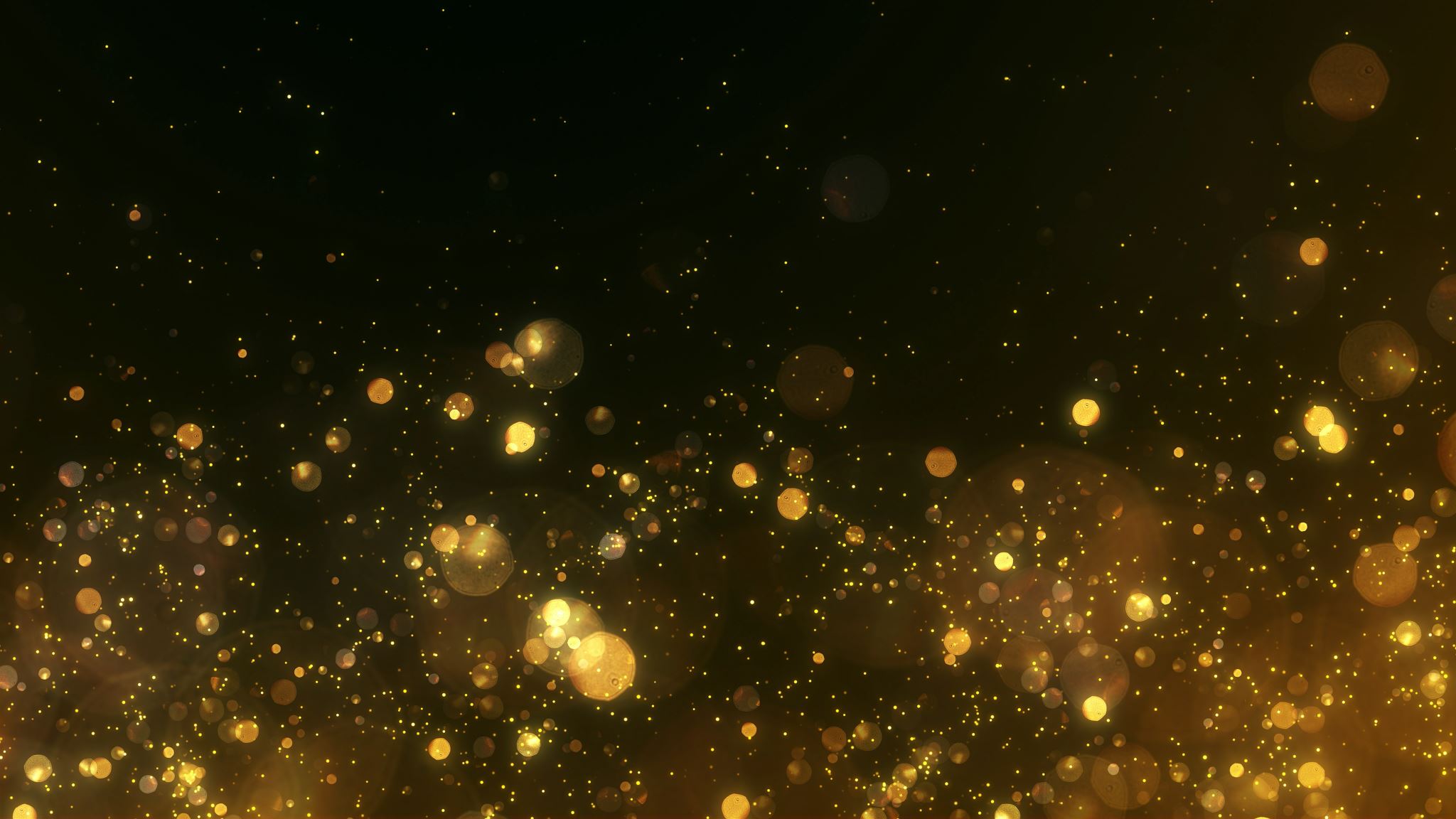 Sprint 3
CSCI 420: Software Engineering
Development Goals
Meta-Goals
Looking Back on Sprint 2
Requirements
Model:
Categories for Relationships
Relationship Quantifiers
Visibility of Members
State (variables) vs Behavior (functions)

Equally-functional GUI and Console
All functionality present in GUI and Console
One is NOT more powerful than the other

View:
Scrollable GUI View
Draggable Classboxes
Automatic Classbox sizing
Discern/specify relationship category/quants.
Relationship arrows/paths should “go around” other classes.

Resolve Any Outstanding Bugs
Model Requirements (1/2)
Categories for Relationships
Aggregation (has-a, weak) – open diamond, solid line
Composition (has-a, strong) – closed diamond, solid line
Generalization (is-a) – closed arrow, solid line
Realization (implementation) – closed arrow, dashed line
See: UML Modeling
Relationship quantifiers (one:one, one:many, many:one, many:many)
GUI: Rendering of text along the relationship
Console: your choice on how to convey this
Model Requirements (2/2)
Visibility of Members:
Public vs. Private vs. Protected
State vs. Behavior
State: All variables should have Types
When an existing type is specified, a relationship should automatically be made
Behavior:
All functions should have a (potentially void) return type
All functions should have a (potentially empty) parameter list
View Requirements (1/2)
Scrollable GUI View
The user should never be able to “lose” a classbox
Draggable Classboxes
Clicking and dragging on a classbox will move the classblock
NOTE: It must not “jump” – it must be an exact, per-pixel move
Automatic Classbox Sizing
No classboxes shall hide any content.
The height/width should dynamically resize based on content
Relationship arrows/lines should automatically be updated (hint: Observer)
View Requirements (2/2)
Discern/specify relationship category/quantifications
There should be a way to view/edit the relationship category (and if appropriate, quantification) from the console and GUI
Relationship arrows/paths should “go around” other classes.
Oof owie ouch my brain
This is the hardest task. Must consider the entire environment when “routing”
Idea:
Model a path
Make the “path” drawable
Define/come up with an algorithm
Resolve Any Outstanding Bugs
Project Manager Requirements
More Pair Programming
More Time Tracking (comment on issues)
Add Test Coverage to Continuous Integration
Professor Requirements
Questions?